Building Basemaps in the Warzones of Southeast Burma (Myanmar)
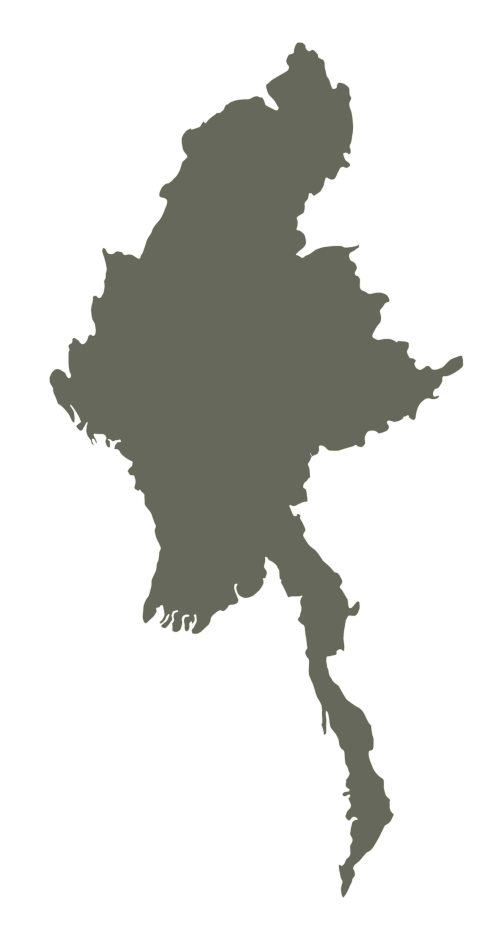 Joshua Ryan

GEOG 596A: May 2014

Advisor: Anthony Robinson
Agenda
Project Motivation and Background
Data Collection, Collation, and Merging
Identifying Gaps
Analysis & Adoption
The Final Product
Questions
Project Motivation
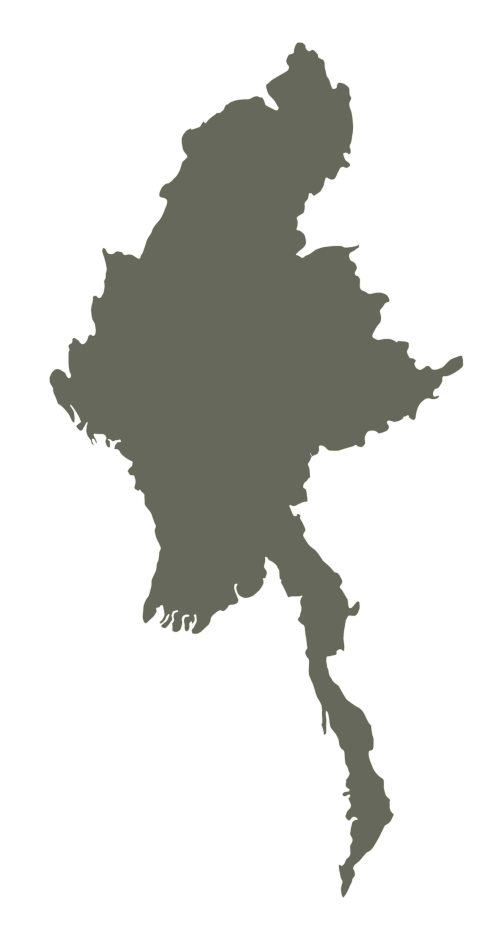 Burma Location
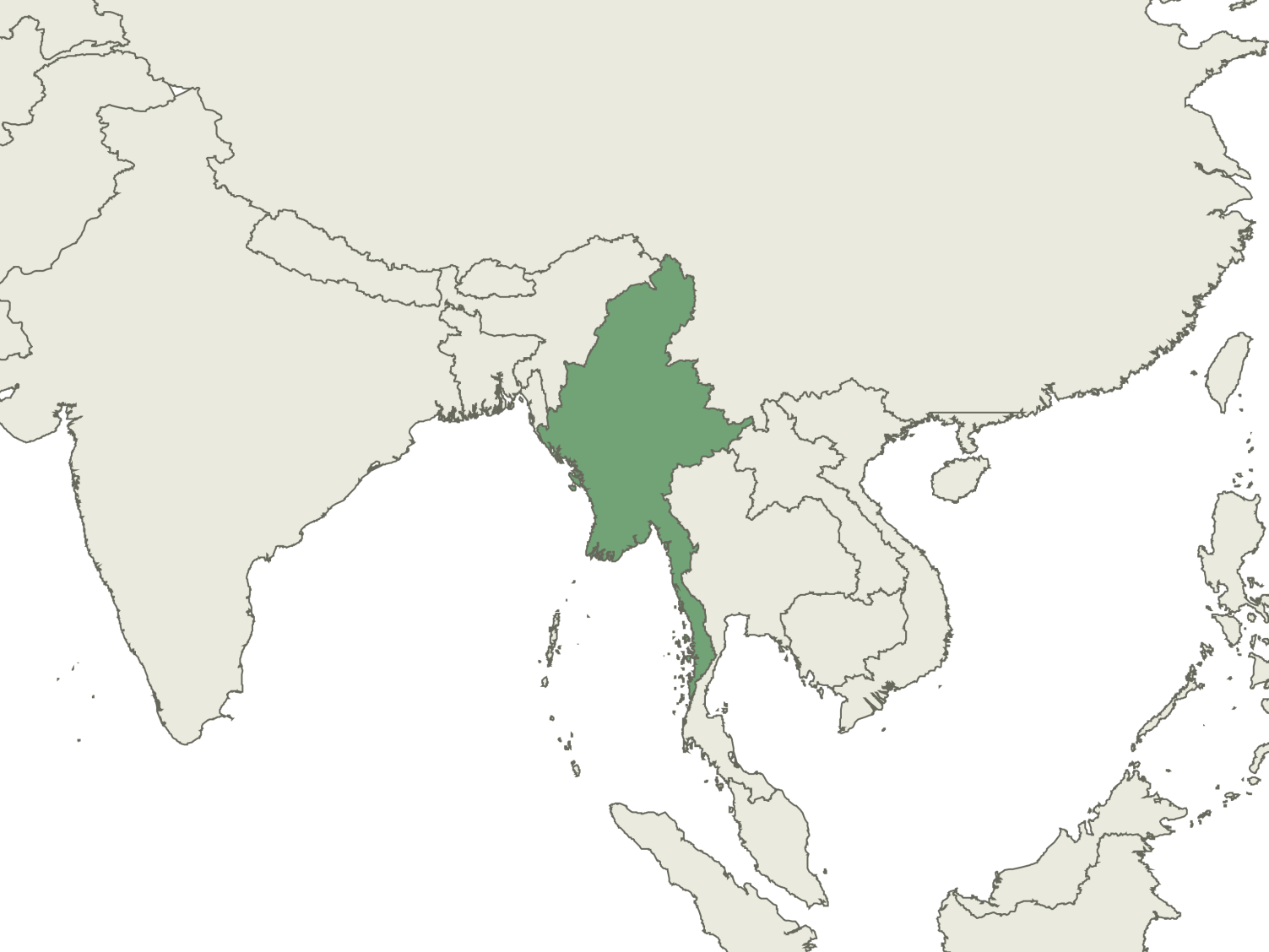 China
India
Burma
Burma History
1948 – Burma gains Independence from Britain
1949 – Karen National Union (KNU) starts fight for independence (third largest ethnic group)
1962 – Burma Army led a Coup
1988 – Student Uprising crushed
1990 – Aung San Suu Kyi won election, put under house arrest
1995 – KNU capital falls to Burma Army
2010 – Elections held, former General Thein Sein wins
2011 – KNU signs Cease-fire
Basic Burma Statistics
Burma’s economy is ranked 161 of 187 countries according to the IMF

Burma health expenditure rate is ranked 189 of 194 countries according to WHO
[Speaker Notes: Ethnic Areas are areas where minority ethnic groups (compared to the “majority” Burmans) traditionally claim as their homeland.  For example, the Karen ethnic area is predominantly made up of the Karen ethnic group.
Explanation of Cold Chain – a cold chain is a network where every step is kept below a certain temperature – vaccines have to be kept cold until injection to ensure viability]
Project Partners - FBR
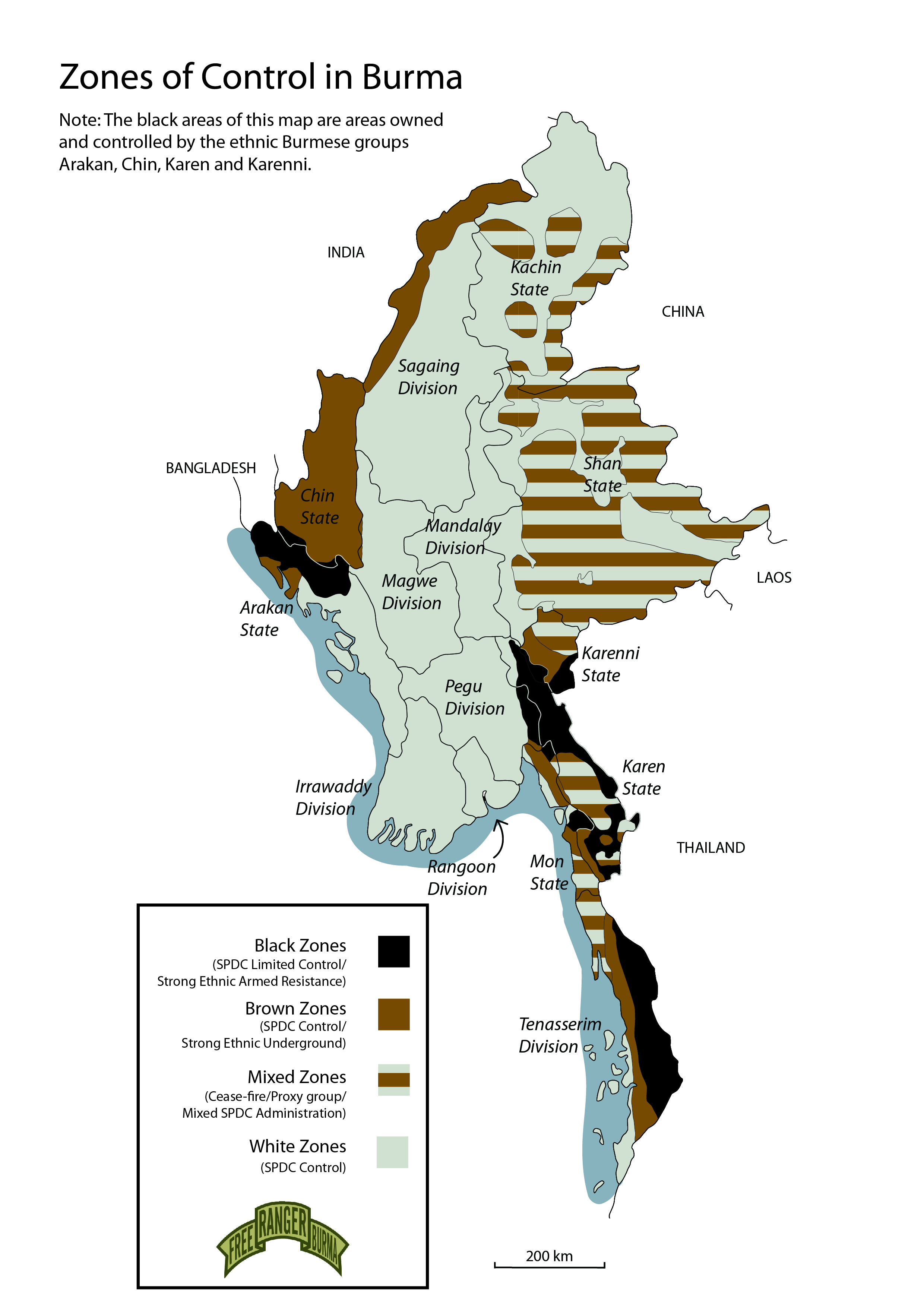 A multi-ethnic humanitarian service movement seeking to bring help, hope, and love to people in the war zones of Burma.  

Much of the GPS information was gathered by Rangers .  They have teams in all areas of Northern Karen State (FBR, 2014).
Project Partners - FBR
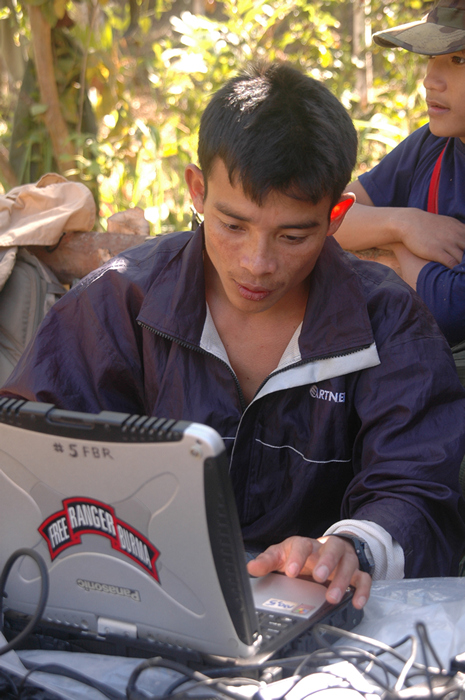 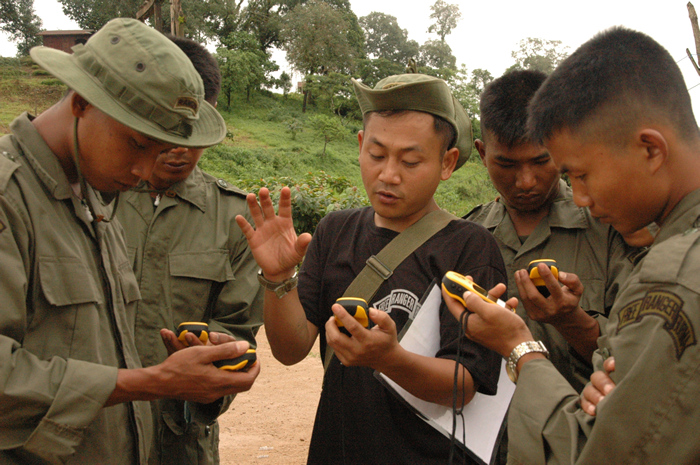 Field computer for use in communications and data entry
Rangers learning how to use the GPS for reporting and land navigation usage
Project Partners - KDHW
Karen Department of Health and Welfare

Local ethnic organization responsible for all health related activities in Karen State, Burma.

Has recently started a vaccination program.
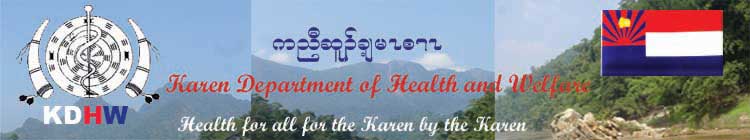 No Basemaps
Large sections of the ethnic areas have no cold chain due to poor transportation networks

Known outbreaks of vaccine curable diseases
2008 – Measles affected 512 children and killed 4
2014 – Whooping Cough at JSMK

However, no accurate dataset of existing villages could be found.
Project Purpose
To develop a complete geospatial dataset of the villages and transportation networks located in the jungles of South-East Burma.
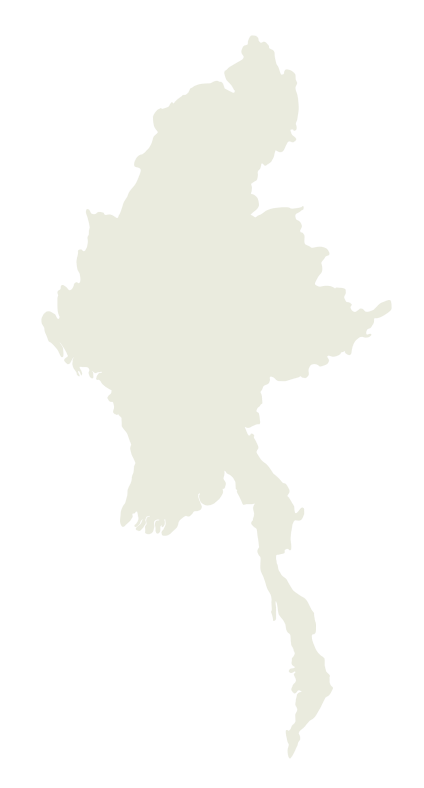 Research Area
[Speaker Notes: Note: Detailed maps of this region cannot be shown for security reasons]
Project Timeline
2013 – prefatory work

2014 – 

January: Survey Trip into Burma for Data Collection

February – April: Data Collation & Cleaning

May – June: Spatial Analysis and Fill in the Gaps

July: Encouraging Organizational Use of Improved Spatial Data

October 30 – November 1: Present at International Conference on Humanitarian Medical Missions in Singapore.
Data Collection, Collation, 
and Merging
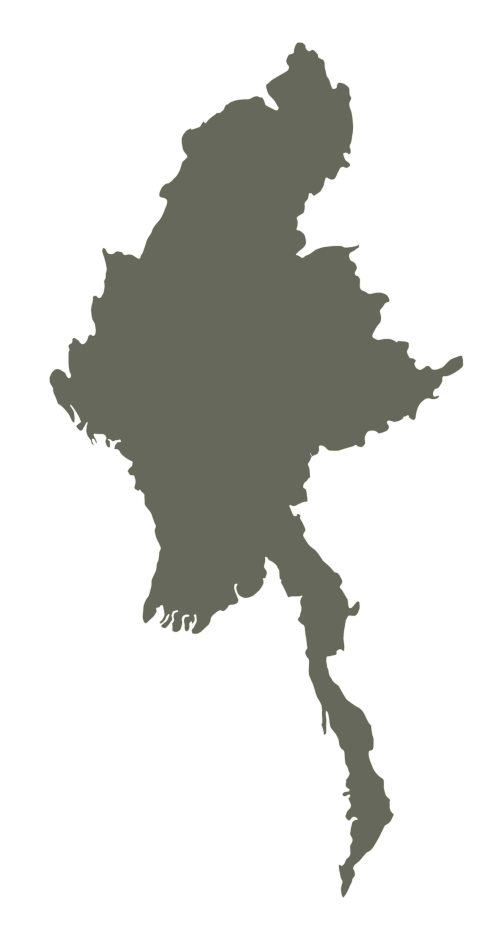 Origin of village data-sets
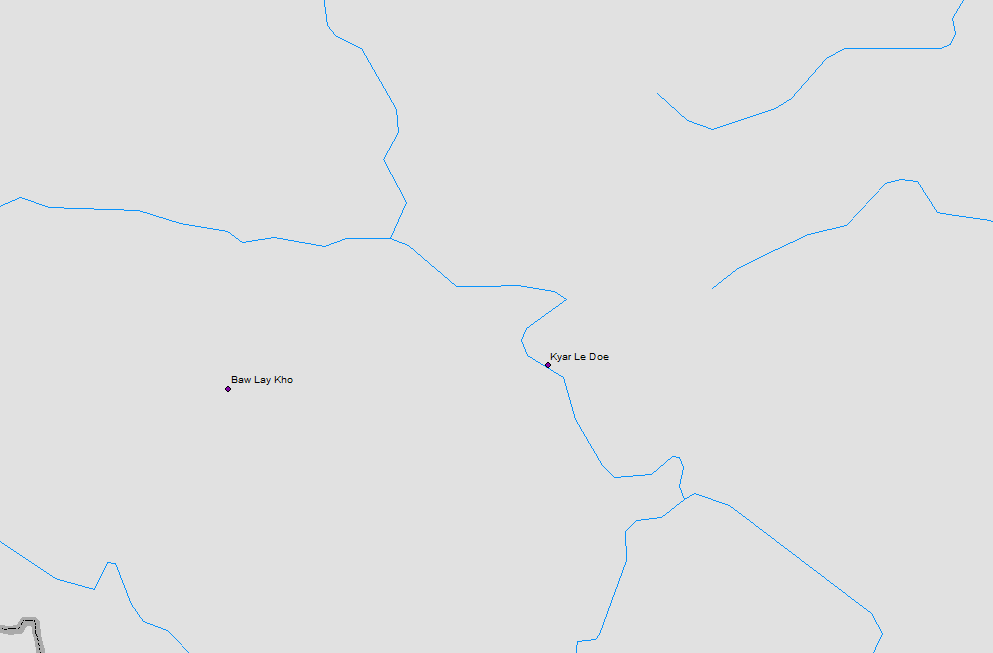 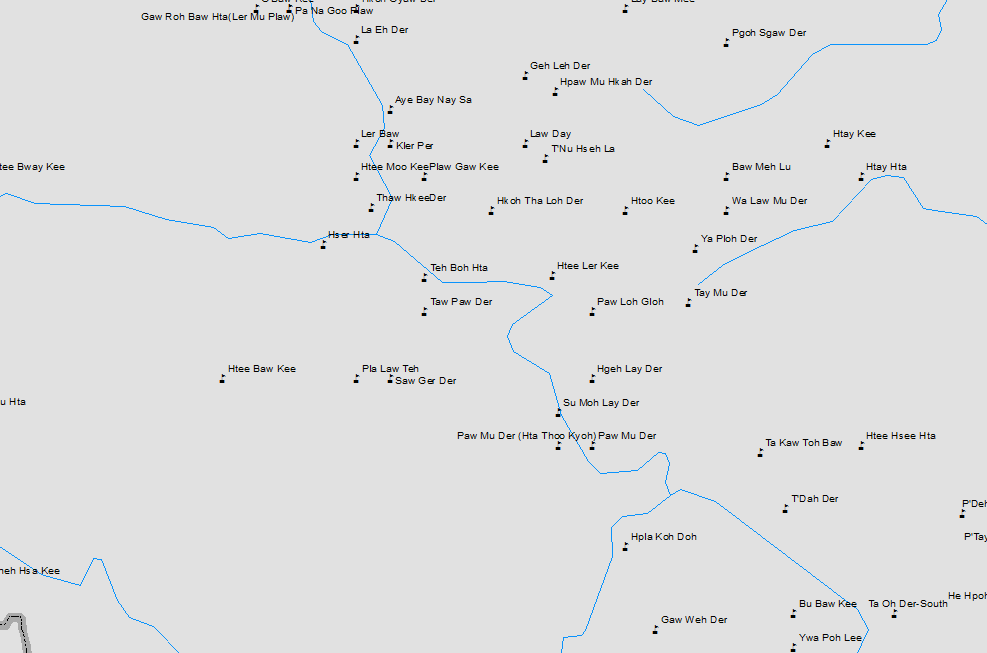 MIMU Map
KED Map
Other Data
[Speaker Notes: -KMP Adm borders for Karen State were essential as many villages had only Karen Township locations, not Burmese Township locations.
-KMP roads included Burma Army roads which aren’t on OSM.]
January Survey Trip
Jungle School of Medicine – Kawthoolei
15 students and teachers interviewed
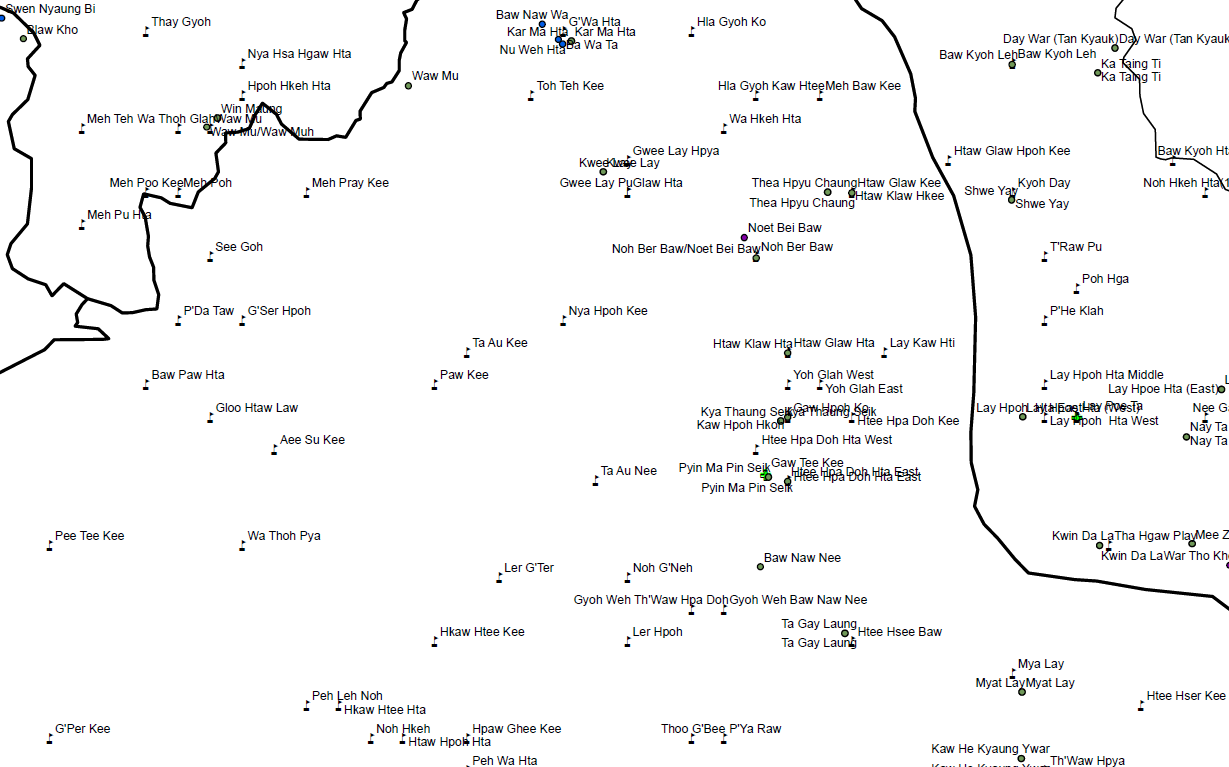 Map used during interview
Survey Questions
Initial question – how long is it to walk from where we are now to the nearest village?
Other questions – how long to walk between villages in areas with which you are familiar?
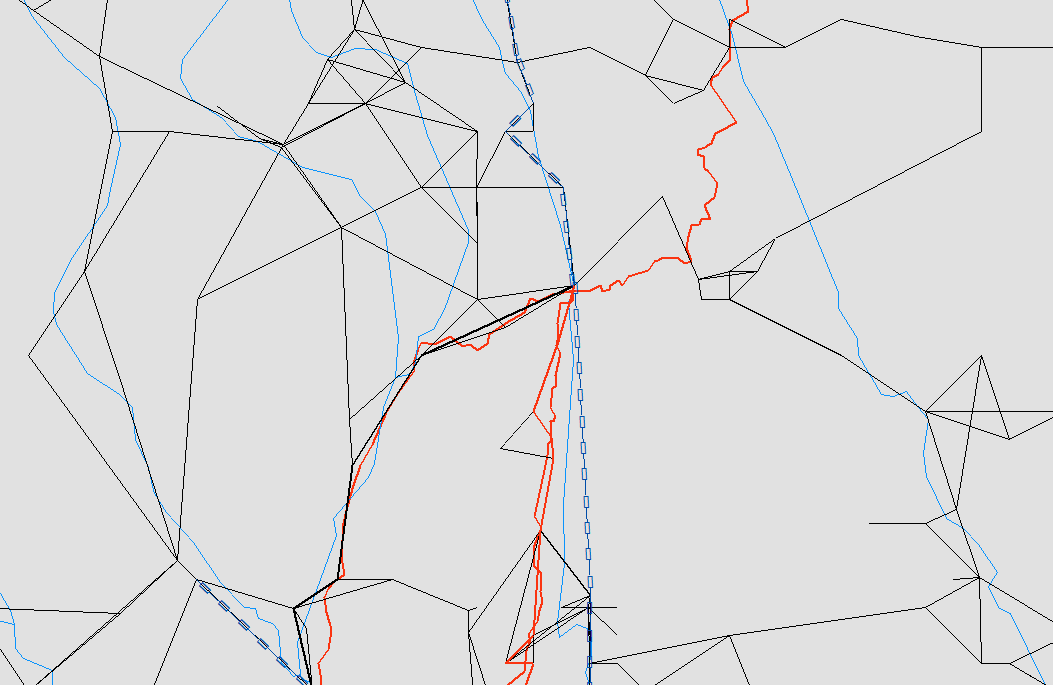 [Speaker Notes: Red = roads, blue = rivers, blue chains = ferries/boats, black = trails
Each line segment is assigned a value in hours for how long to traverse it.]
Data Collation and Merging
Looked for straight equivalence and merged if name was exact and the Lat/Longs were either exact or close - 350 duplicates removed.

Looked for Identical Lat/Long - Merged if names seemed to match - 125 duplicates removed

Sort by name, look for villages with no Lat/Long and see if local names match. - 26 duplicates removed

Hsaw Htee township villages were duplicated in one of the original files - 57 duplicates removed

Look on map to find duplicates - 154 duplicates removed

Clean up security areas, add JSMK - 10 removed

OSM map used to delete villages under water - 3 removed - Total = 2505.


3230 Total Places -> Merged/deleted down to 2505 Places
Data Collation and Merging
Looked for straight equivalence and merged if name was exact and the Lat/Longs were either exact or close - 350 duplicates removed.

Looked for Identical Lat/Long - Merged if names seemed to match - 125 duplicates removed

Sort by name, look for villages with no Lat/Long and see if local names match. - 26 duplicates removed

Hsaw Htee township villages were duplicated in one of the original files - 57 duplicates removed

Look on map to find duplicates - 154 duplicates removed

Clean up security areas, add JSMK - 10 removed

OSM map used to delete villages under water - 3 removed - Total = 2505.


3230 Total Places -> Merged/deleted down to 2505 Places
Data Collation and Merging
Looked for straight equivalence and merged if name was exact and the Lat/Longs were either exact or close - 350 duplicates removed.

Looked for Identical Lat/Long - Merged if names seemed to match - 125 duplicates removed

Sort by name, look for villages with no Lat/Long and see if local names match. - 26 duplicates removed

Hsaw Htee township villages were duplicated in one of the original files - 57 duplicates removed

Look on map to find duplicates - 154 duplicates removed

Clean up security areas, add JSMK - 10 removed

OSM map used to delete villages under water - 3 removed - Total = 2505.


3230 Total Places -> Merged/deleted down to 2505 Places
Data Collation and Merging
Looked for straight equivalence and merged if name was exact and the Lat/Longs were either exact or close - 350 duplicates removed.

Looked for Identical Lat/Long - Merged if names seemed to match - 125 duplicates removed

Sort by name, look for villages with no Lat/Long and see if local names match. - 26 duplicates removed

Hsaw Htee township villages were duplicated in one of the original files - 57 duplicates removed

Look on map to find duplicates - 154 duplicates removed

Clean up security areas, add JSMK - 10 removed

OSM map used to delete villages under water - 3 removed - Total = 2505.


3230 Total Places -> Merged/deleted down to 2505 Places
Data Collation and Merging
Looked for straight equivalence and merged if name was exact and the Lat/Longs were either exact or close - 350 duplicates removed.

Looked for Identical Lat/Long - Merged if names seemed to match - 125 duplicates removed

Sort by name, look for villages with no Lat/Long and see if local names match. - 26 duplicates removed

Hsaw Htee township villages were duplicated in one of the original files - 57 duplicates removed

Look on map to find duplicates - 154 duplicates removed

Clean up security areas, add JSMK - 10 removed

OSM map used to delete villages under water - 3 removed - Total = 2505.


3230 Total Places -> Merged/deleted down to 2505 Places
Examples of Transliteration Errors
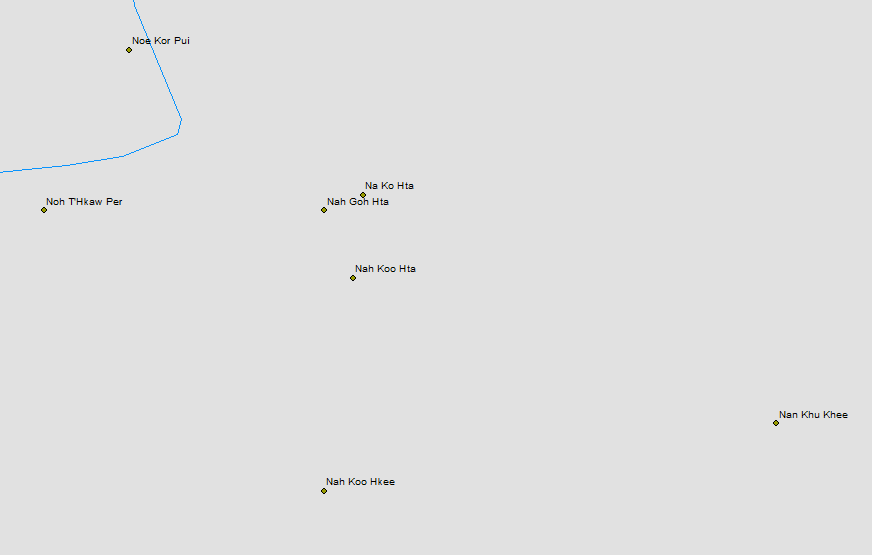 Hti -> Htee -> Ti -> Tee
Hta -> Ta
O -> Oh -> Oo
Teh -> Day
Joe -> Joy -> Kyo
Kee -> Kei -> Ki -> Hkee -> Khee
Der -> Duh -> Deh
Hkeh -> Geh -> Kay
Ko -> Koh -> Goh
Same Village:
Points are 
300 meters apart
Same Village:
Points are1.7 km apart
Data Collation and Merging
Looked for straight equivalence and merged if name was exact and the Lat/Longs were either exact or close - 350 duplicates removed.

Looked for Identical Lat/Long - Merged if names seemed to match - 125 duplicates removed

Sort by name, look for villages with no Lat/Long and see if local names match. - 26 duplicates removed

Hsaw Htee township villages were duplicated in one of the original files - 57 duplicates removed

Look on map to find duplicates - 154 duplicates removed

Clean up security areas, add JSMK - 10 removed

OSM map used to delete villages under water - 3 removed - Total = 2505.


3230 Total Places -> Merged/deleted down to 2505 Places
Data Collation and Merging
Looked for straight equivalence and merged if name was exact and the Lat/Longs were either exact or close - 350 duplicates removed.

Looked for Identical Lat/Long - Merged if names seemed to match - 125 duplicates removed

Sort by name, look for villages with no Lat/Long and see if local names match. - 26 duplicates removed

Hsaw Htee township villages were duplicated in one of the original files - 57 duplicates removed

Look on map to find duplicates - 154 duplicates removed

Clean up security areas, add JSMK - 10 removed

OSM map used to delete villages under water - 3 removed - Total = 2505.


3230 Total Places -> Merged/deleted down to 2505 Places
Data Collation and Merging
Looked for straight equivalence and merged if name was exact and the Lat/Longs were either exact or close - 350 duplicates removed.

Looked for Identical Lat/Long - Merged if names seemed to match - 125 duplicates removed

Sort by name, look for villages with no Lat/Long and see if local names match. - 26 duplicates removed

Hsaw Htee township villages were duplicated in one of the original files - 57 duplicates removed

Look on map to find duplicates - 154 duplicates removed

Clean up security areas, add JSMK - 10 removed

OSM map used to delete villages under water - 3 removed - Total = 2505.


3230 Total Places -> Merged/deleted down to 2505 Places
Identifying Gaps
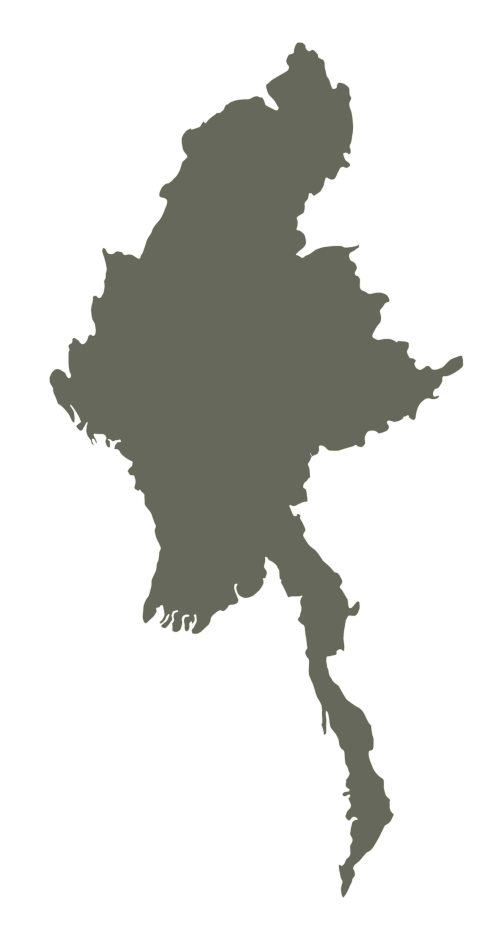 Burned Field Analysis
Landsat imagery has been gathered since 1972 – Landsat 8 has been in operation since Feb, 2013.

Landsat is good at detecting changes in vegetation coverage

Several researchers (E. Prins, A. Marx) have used Landsat analysis to detect burned villages in Darfur, Sudan
Burned Field Analysis
Use the analytical method developed by Marx and Prins to find all fields that were created using Slash and Burn techniques (known as “swiddens”)

Compare with current list of villages

Swiddens > than 5km away can be considered to be related to another unidentified village
[Speaker Notes: The 5 km distance is variable depending on the results of the analysis.  The goal is find the average distance swiddens are located from their respective villages and then look for swiddens that are farther than that.]
Mislocated Village Analysis
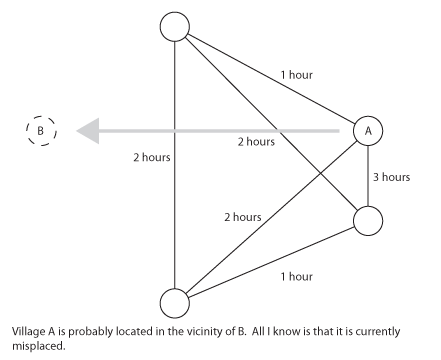 Village A is probably located in the vicinity of B.  But all that can be determined is that it is currently misplaced.
Analysis & Adoption
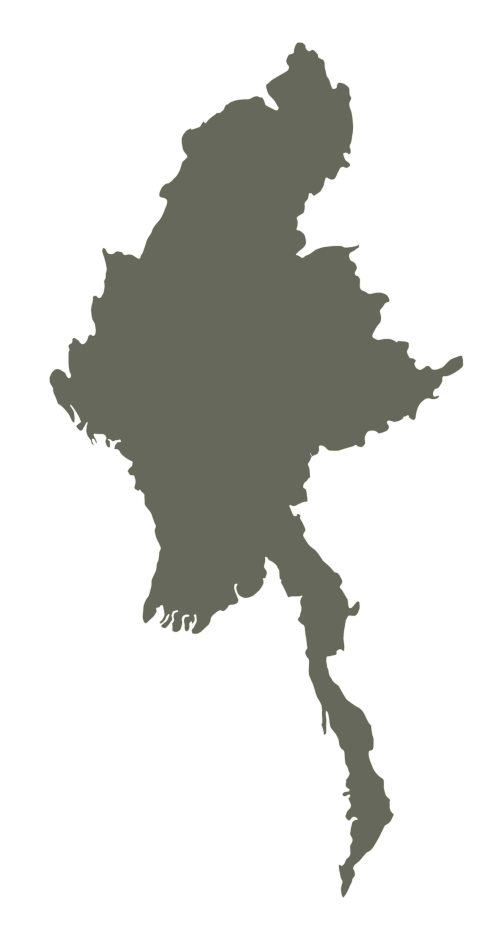 Estimated Travel Times
Initial question (JSMK to Law Kaw Wah) provides basis of comparison

Mean/Median comparison, find regular deviation for each person

By applying those deviations to the links in each person’s individual network response, I can create a normalized travel network.

Find network link overlap

In areas with overlapping links, the mean and median of the two normalized links can be found and used, or the longer distance will be used (guaranteeing the estimate is better)
[Speaker Notes: JSMK is where the surveys took place.  Law Kaw Wah is the nearest village and all people at JSMK would’ve have to have had come through that village in order to get to JSMK.]
Filling in the Gaps
After the analysis, several organizations will be queried as to the missing point information.  These organizations include:

FBR (for GPS data)
KDHW (for population data and clinic location data)
KED (for student and teacher data)

Another round of field surveys may be needed to fill in missing transportation information
Organizational Adoption Survey
For your particular area of expertise (medical, food, education, etc.), does the information on this dataset conceivably help you?

What tasks could this dataset help you accomplish?

Does the dataset look like it covers everything (i.e., are there villages missing; are there villages that you know are not there anymore; does the travel network look correct)?
The Final Product
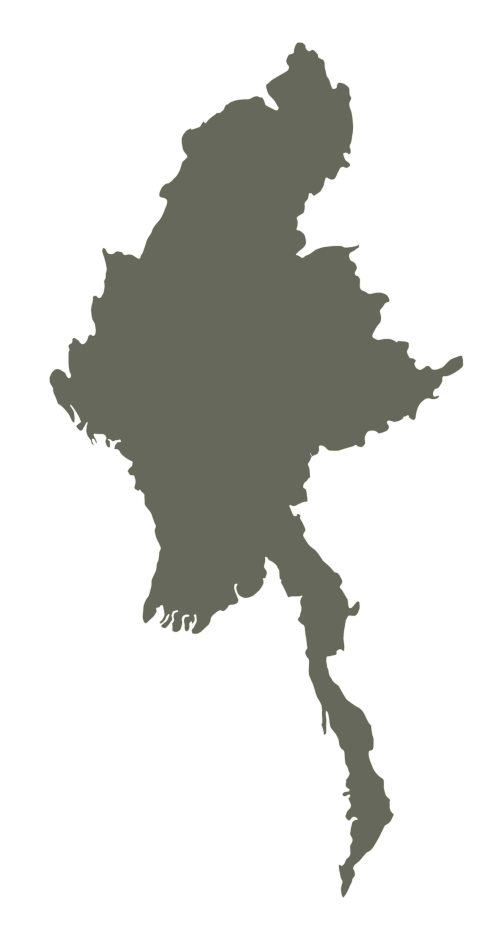 Anticipated Results and Impact
A comprehensive basemap of an area that has been fighting a civil war for the past 60 years.

The basemap should help with planning and analysis of vaccination cold chains in Northern Karen State.
[Speaker Notes: Mention that the basemap will include a travel times network
Current stage and future stages (identifying gaps analyses, organizational adoption survey, presentation at conference)]
MIMU Map
My basemap so far
Future Work
Actual travel routes for roads and potentially even trails

Dry season vs rainy season travel times and routes

Get Karen names of villages and use a standardized transliteration

Increase the diversity of people surveyed (this project only surveyed young healthy people)
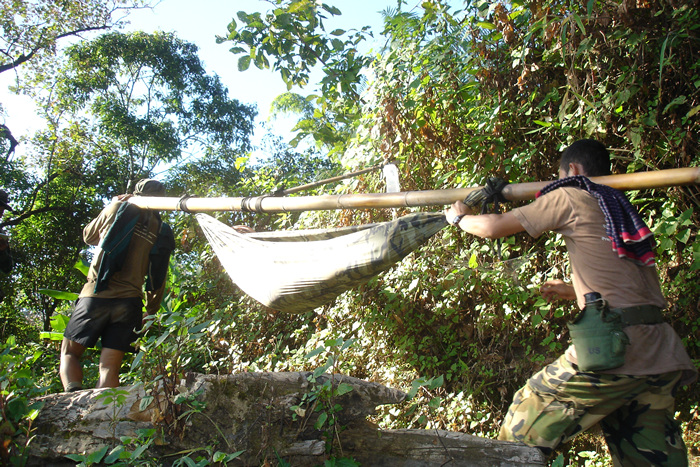 Jungle ambulance service
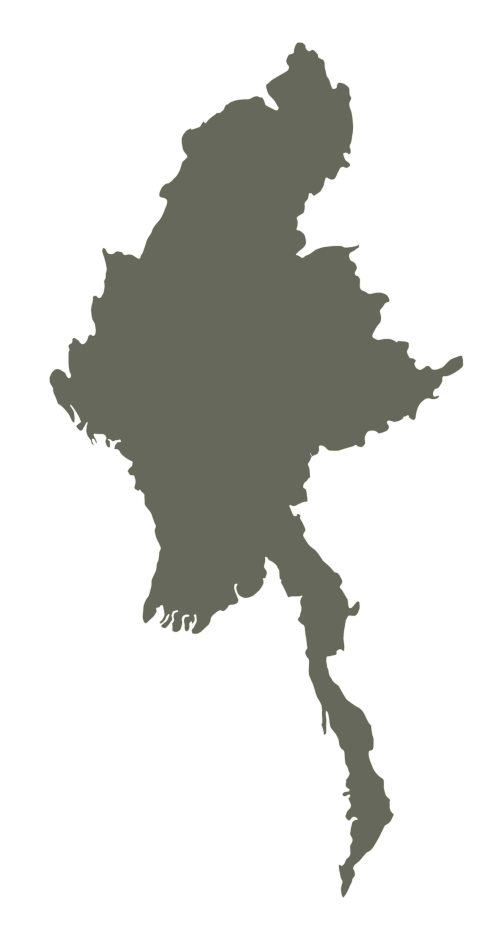 Questions?
Email: jjr303@psu.edu